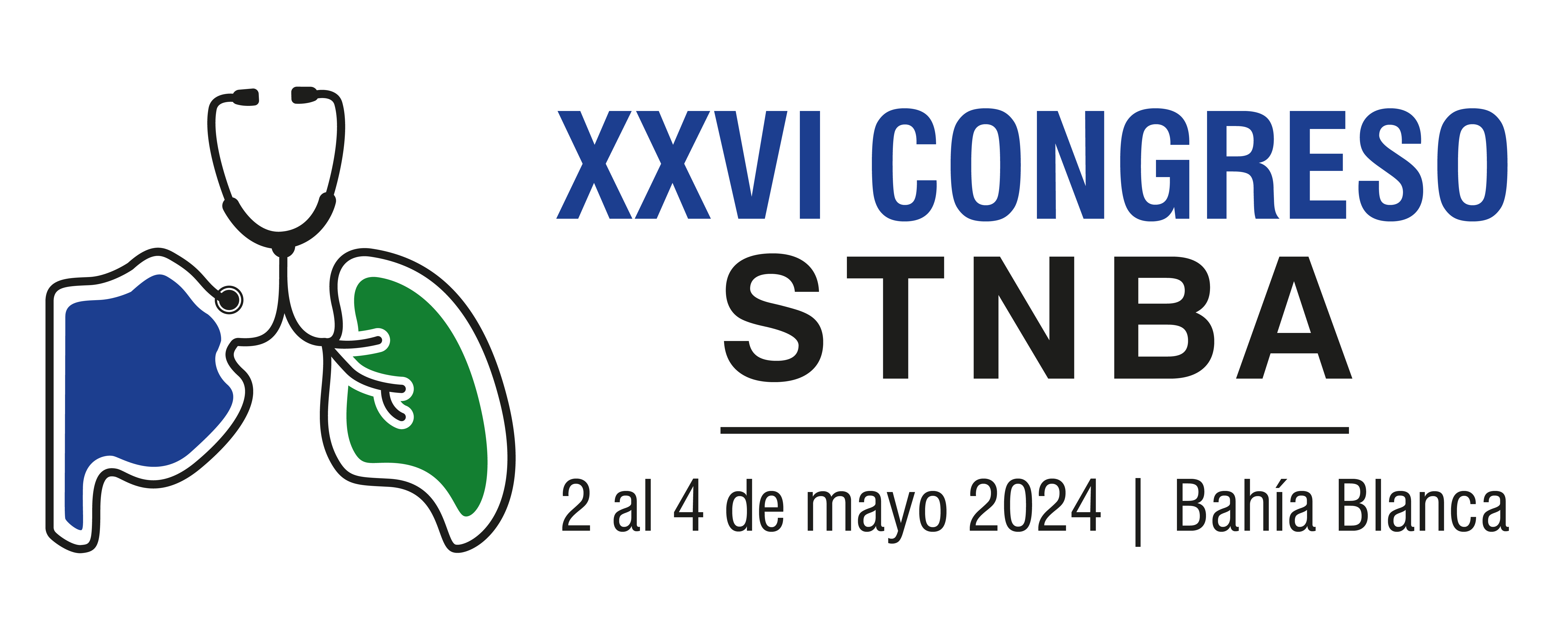 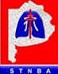 Comité Científico
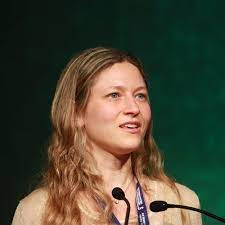 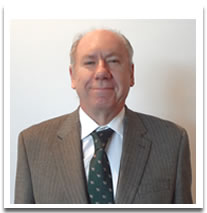 Presidente 
Dr.Eduardo Giugno
Secretaria
Dra.Gabriela Tabaj
Coordinadores
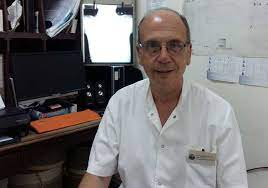 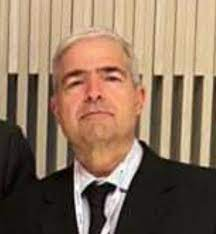 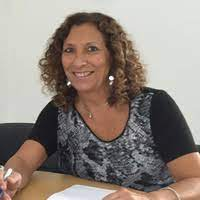 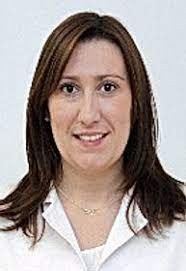 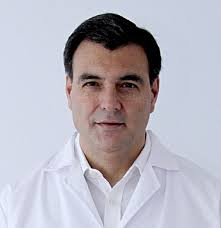 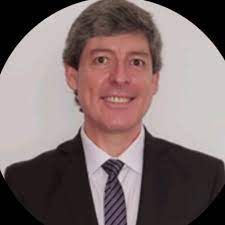 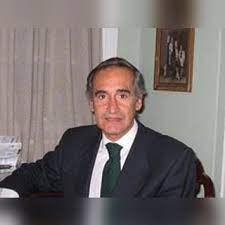 Dr.A.Manti
Dr.D.Palmero
Dra.C.Gaitan
Dr.J.Silio
Dr.A.Echazarreta
Dra.V.OUTON
Dr.A.Lopez Araoz
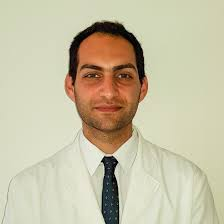 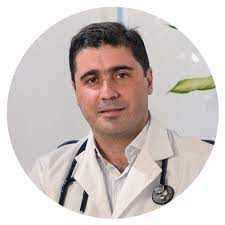 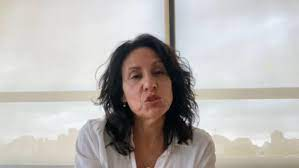 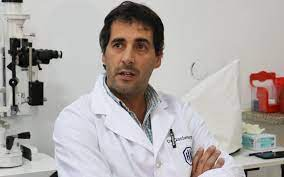 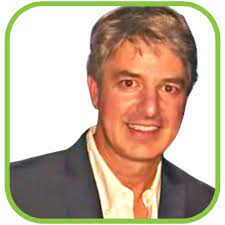 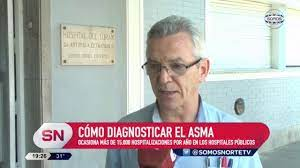 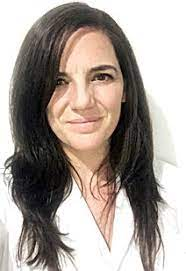 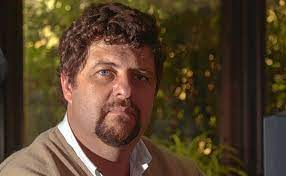 Dr.P.Chedrese
Dr.L.Melattini
Dr.C.De la Vega
Dra.V.Dalessandro
Dr.R.Gasteneguy
Dra.S.Marquez
Dr.P.Tentoni
Dr.O.Lopez Jove
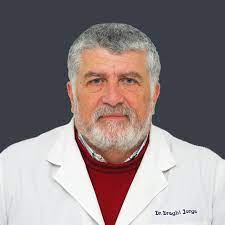 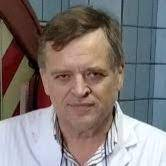 Dr.Jorge Draghi
Presidente STNBA
Dr.Artemio Garcia
Secretario STNBA